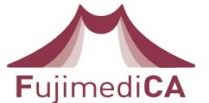 【テープライト】　RGBライトコントローラー仕様書
◆コントローラ基本仕様
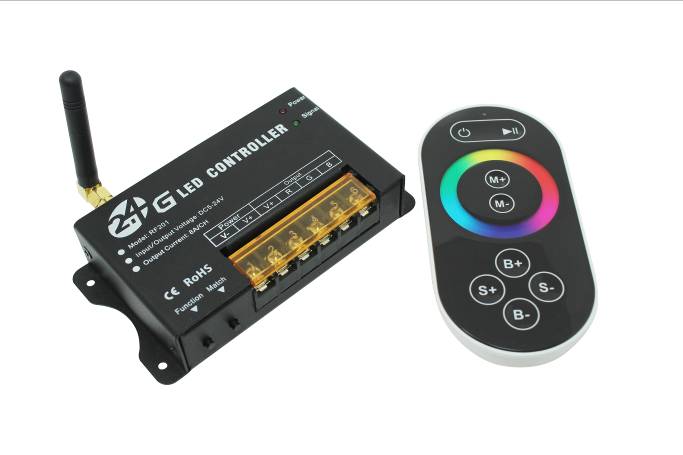 27mm
62mm
120mm
◆コントローラ使用説明書
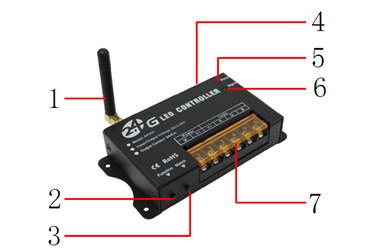 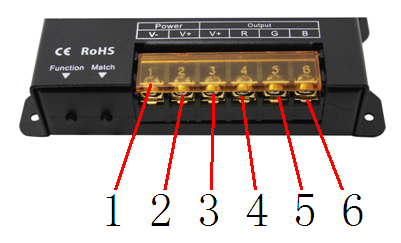 ①アンテナ
②長押しでon/off。短く押すとモードスイッチ。
③ピアキー
④グループコードが一致するためのコントローラ
⑤電源指示ランプ
⑥信号（点滅すればリモコン信号が正しく受信されています）
⑦入力/出力端子
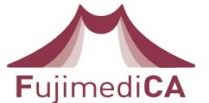 【テープライト】　RGBライトコントローラー用リモコン仕様書
◆リモコン基本仕様
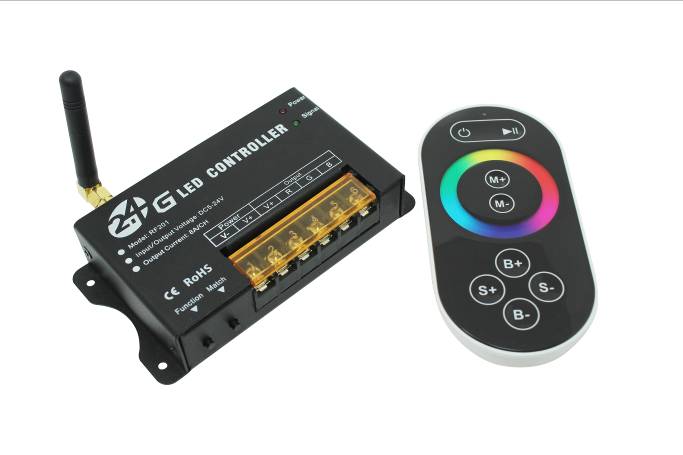 ◆リモコンによるコントローラーの同時制御
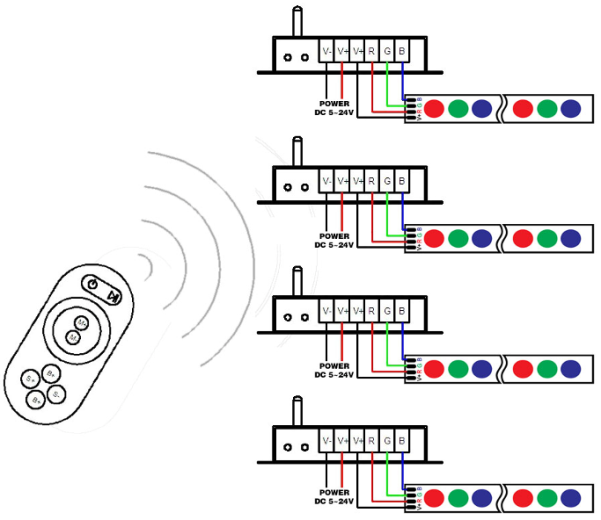 右図に示すように、1つのリモコンで、
同時に4台のコントローラを制御できます。

（※リモコンとコントローラーの距離は30m以内）
※30m以内
◆接続時の注意事項
※先にテープライトとコントローラーを接続し、続いて電源ラインを接続してください。電気を流す前に入力・出力ケーブルが絡まって
    いないか確認の上、電気を流してください。
※コントローラーはDC5〜24Vの電圧範囲を守ってください。範囲を超えるとコントローラを焼損する可能性があります。
※リモコンは長期間使わない場合は、電池を取り外しておくことを推奨します。
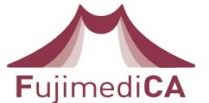 【テープライト】　リモコンの使い方とプログラム内容
◆リモコン使用説明書
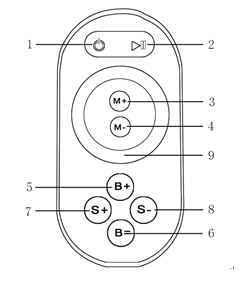 ①電源　
②一時停止ボタン
③モード＋（プログラムの選択）
④モード－ （プログラムの選択）
⑤明るさを上げる
⑥明るさを下げる
⑦カラーチェンジの速度を早くする
⑧カラーチェンジの速度を遅くする
⑨単色カラー選択ボタン（※）
（※）指でなぞって好みの単色カラーが決められます
◆ 7種類の単色カラーと7種類の色変化プログラムを搭載